Ориентировка на листе бумаге.
 подготовительная к школе группа                                                                                               Подготовила                                                                          уч-дефектолог Агеева Е.В.
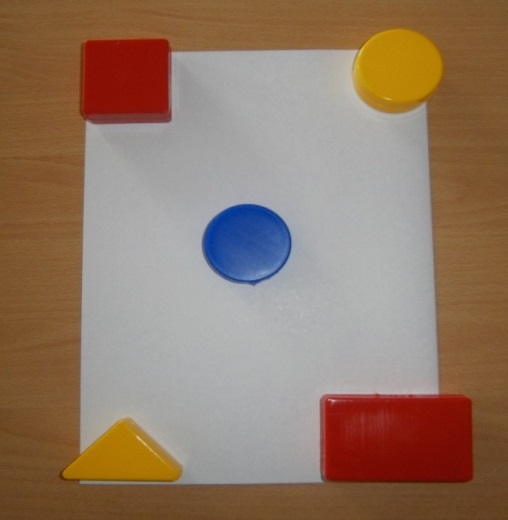 Ребята, давайте вспомним, из каких частей состоит лист бумаги?
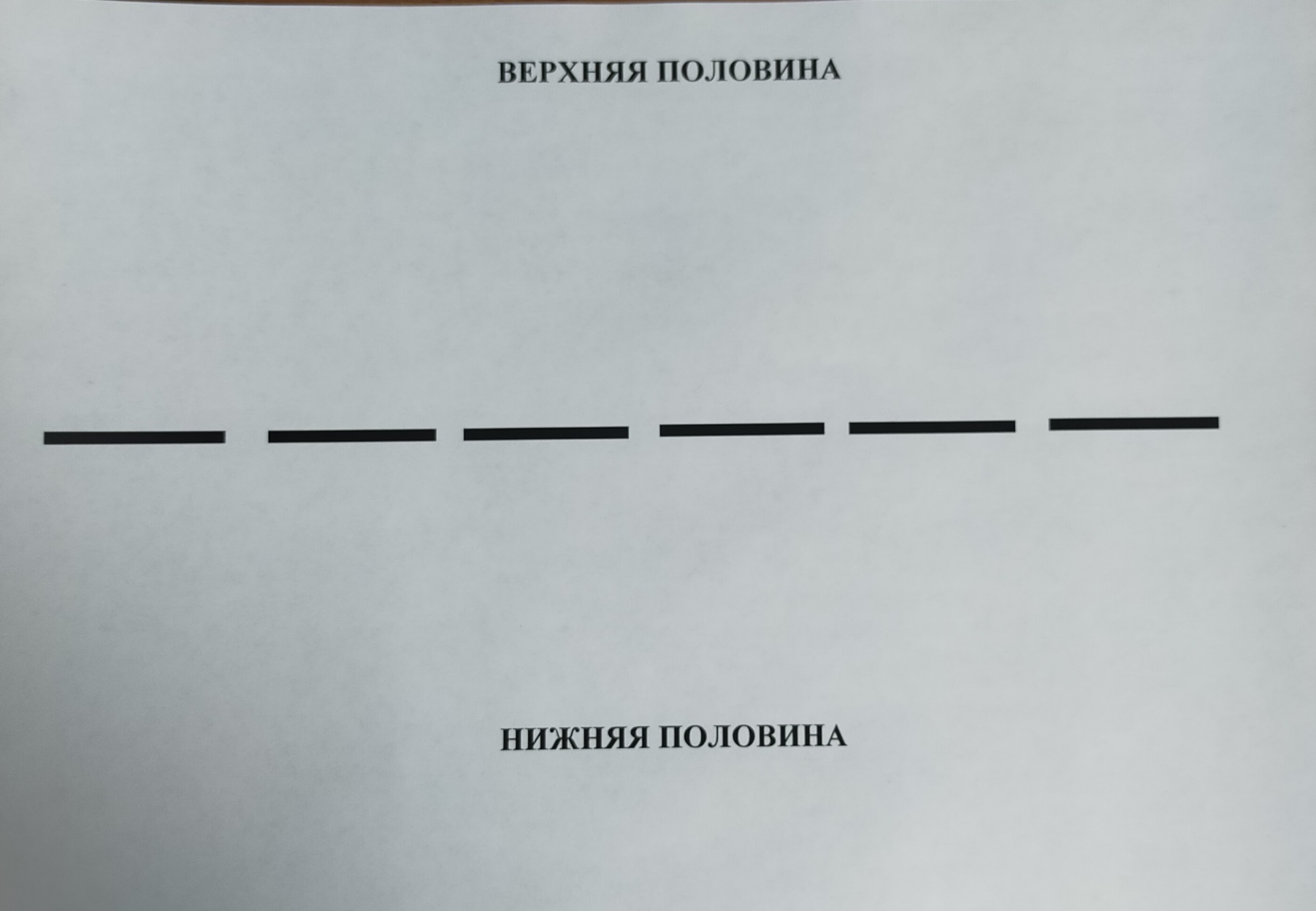 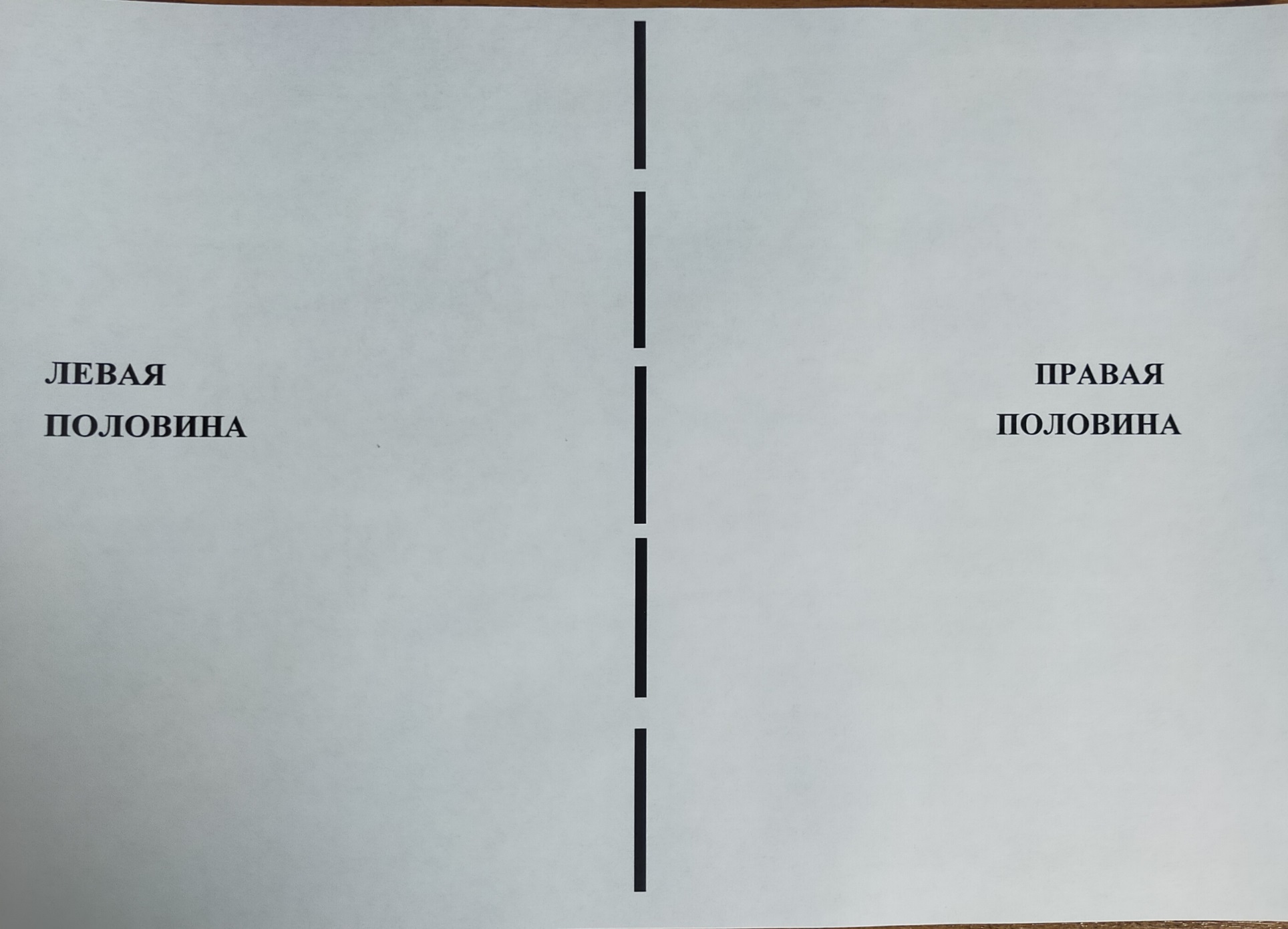 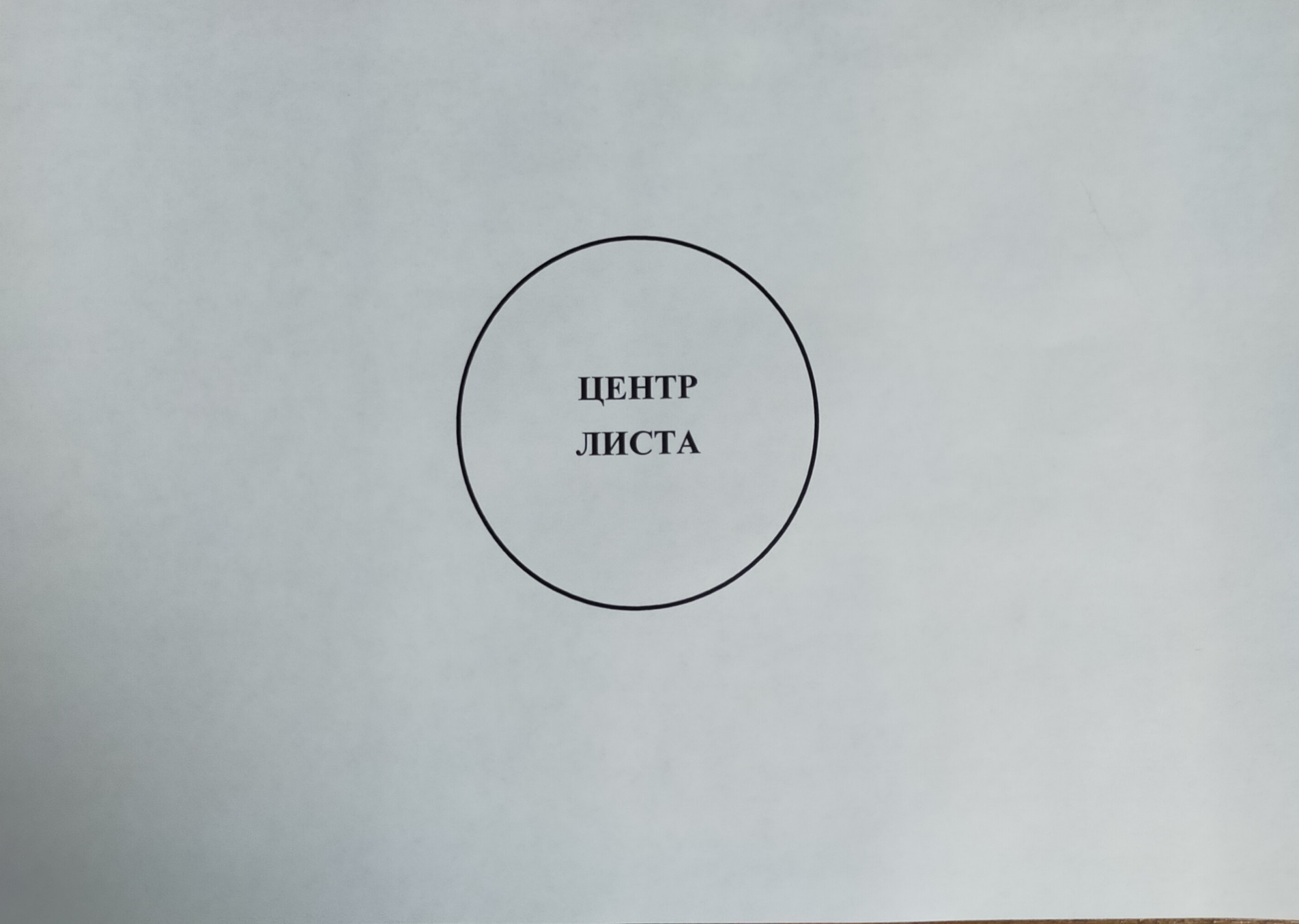 Итак, у листа бумаги есть: центр, верхний левый угол, нижний левый угол, верхний правый угол, нижний правый угол.
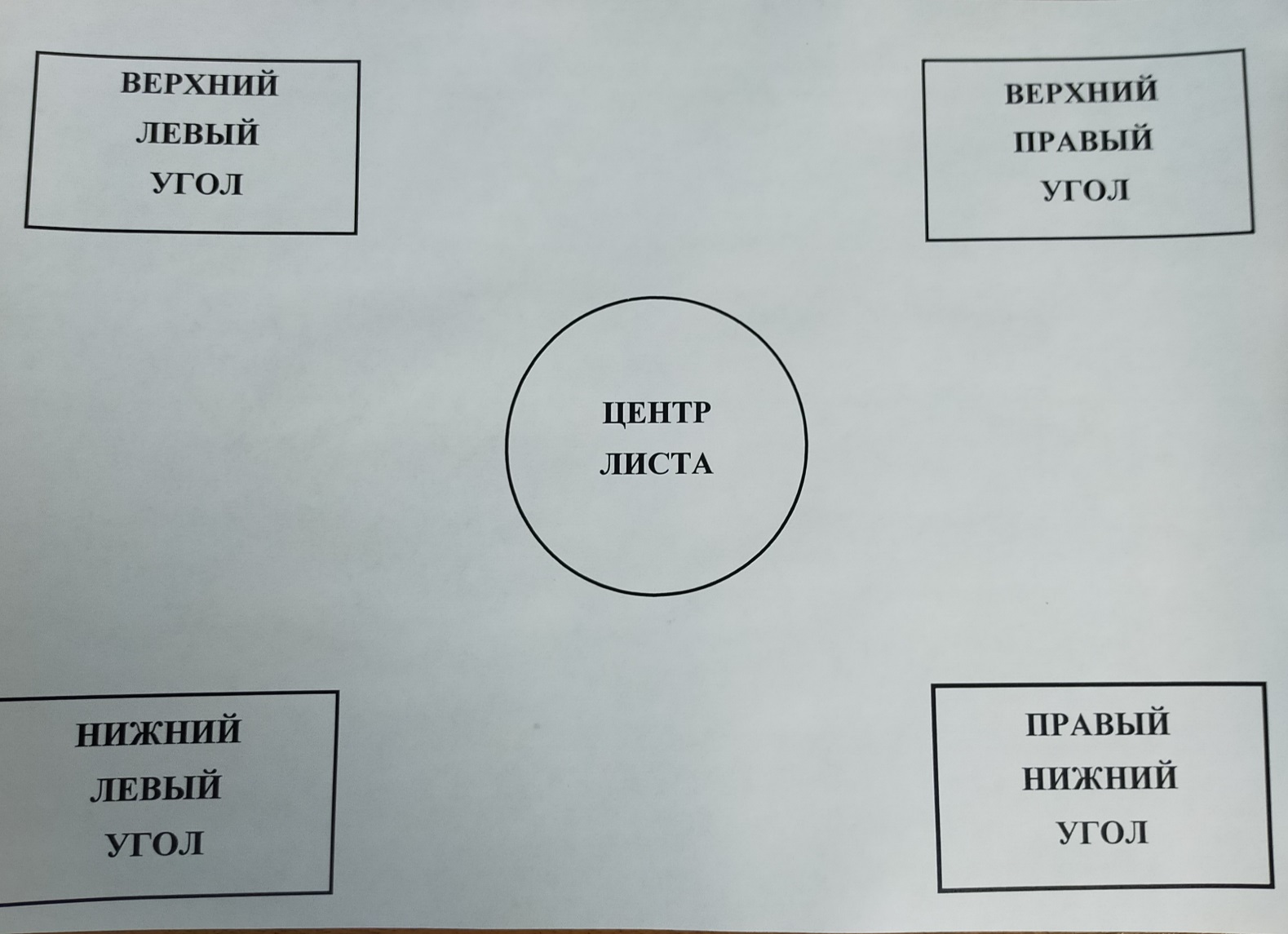 А теперь, приготовьте пожалуйста лист бумаги и цветные карандаши. Слушайте внимательно задание и выполняйте его.
В верхнем левом углу нарисуйте красный домик с круглым жёлтым окном.
В нижнем правом углу нарисуйте синий домик с красным квадратным окном.
В верхнем правом углу нарисуйте зелёный домик с синим окном в виде ромба.
Выполните комплекс пальчиковой гимнастики не менее двух раз!
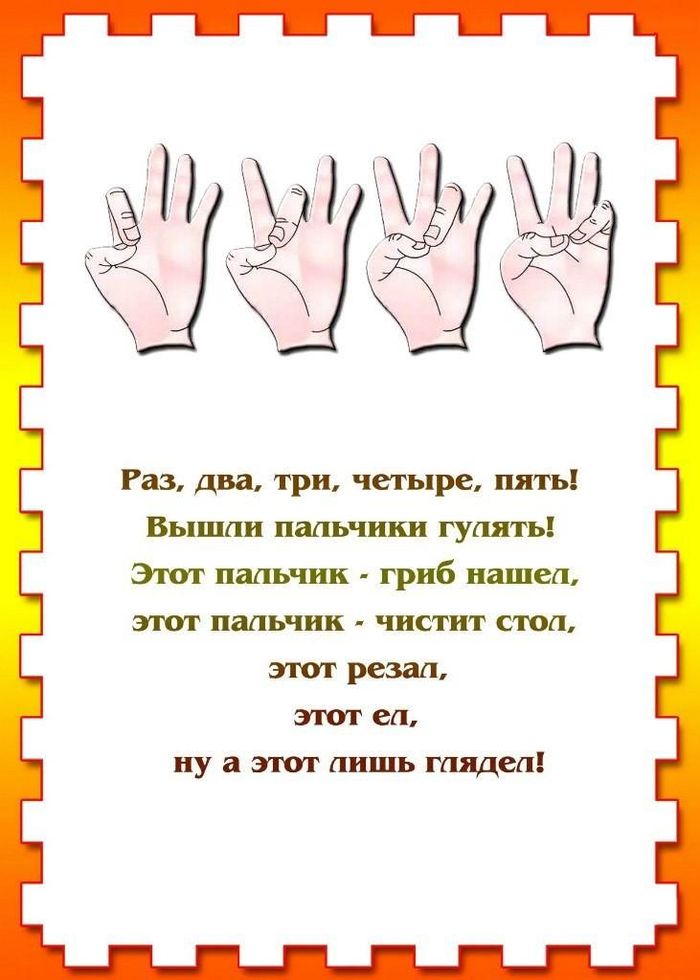 В центре листа нарисуйте жёлтый домик с коричневым овальным окном.
В нижнем левом углу нарисуйте снова зелёный домик с чёрным треугольным окном.
А теперь самое сложное. В нижней половине листа между зелёным и синим домами, нарисуйте трапецию красного цвета. Кто помнит, на что похожа геометрическая форма – трапеция? Правильно, на юбку.
Если вы всё сделали правильно, то у вас должен был получиться вот такой рисунок. Проверьте себя по образцу. Если необходимо, исправьте ошибки. Если всё верно, то вы МОЛОДЦЫ!
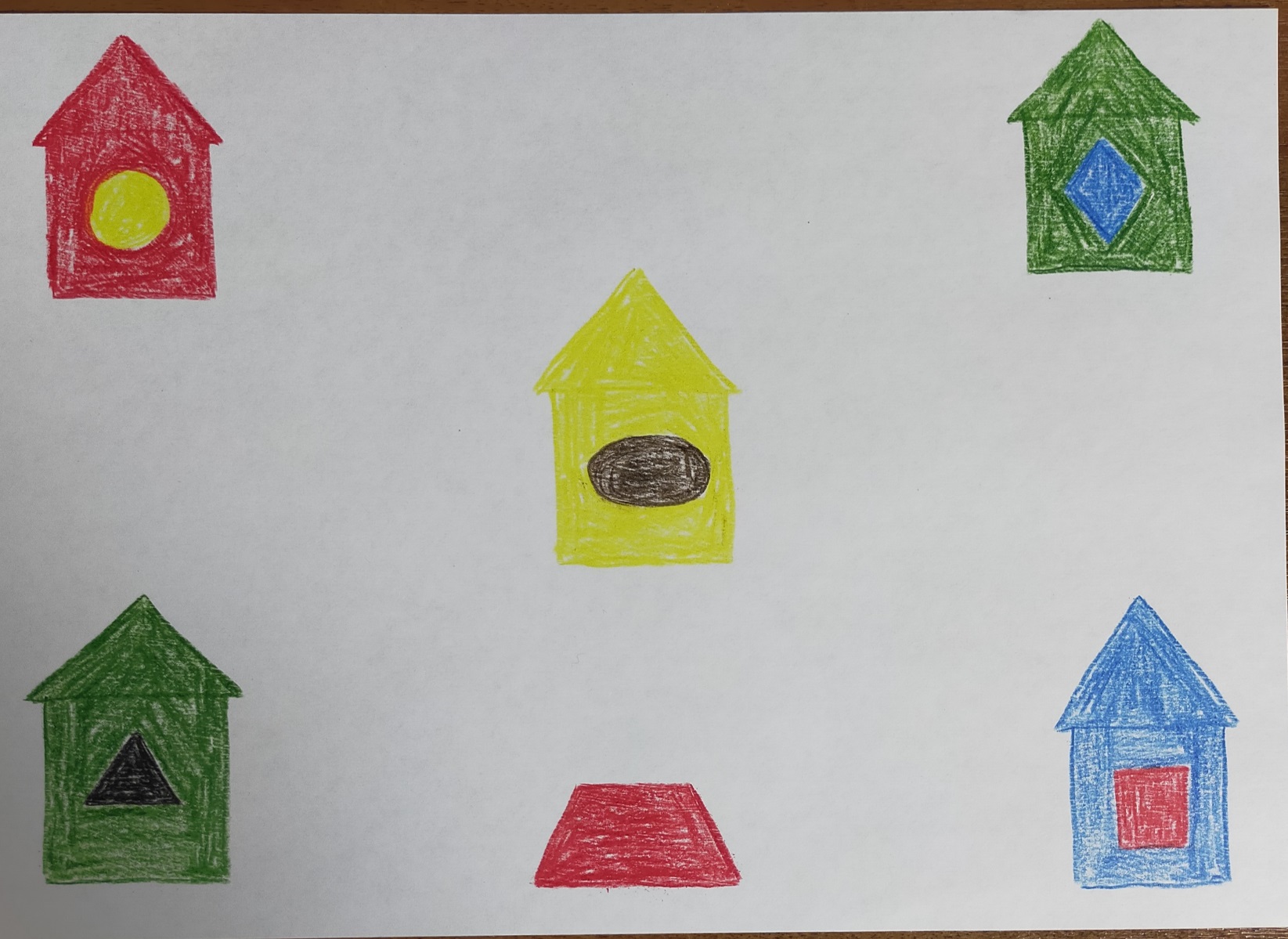 Ребята, вы много работали глазами и теперь нужно сделать зрительную гимнастику. Взрослый вам прочтёт стихотворение, а вы по тексту выполняйте движения глазами. Помните, голова неподвижна, работают только глаза! Повторите 2 раза!
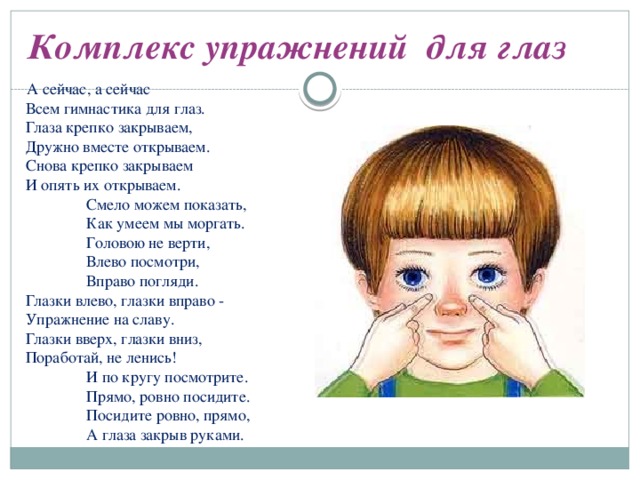 СПАСИБО ЗА              ВНИМАНИЕ!